CHÀO MỪNG CẢ LỚP ĐẾN VỚI BÀI HỌC HÔM NAY!
KHỞI ĐỘNG
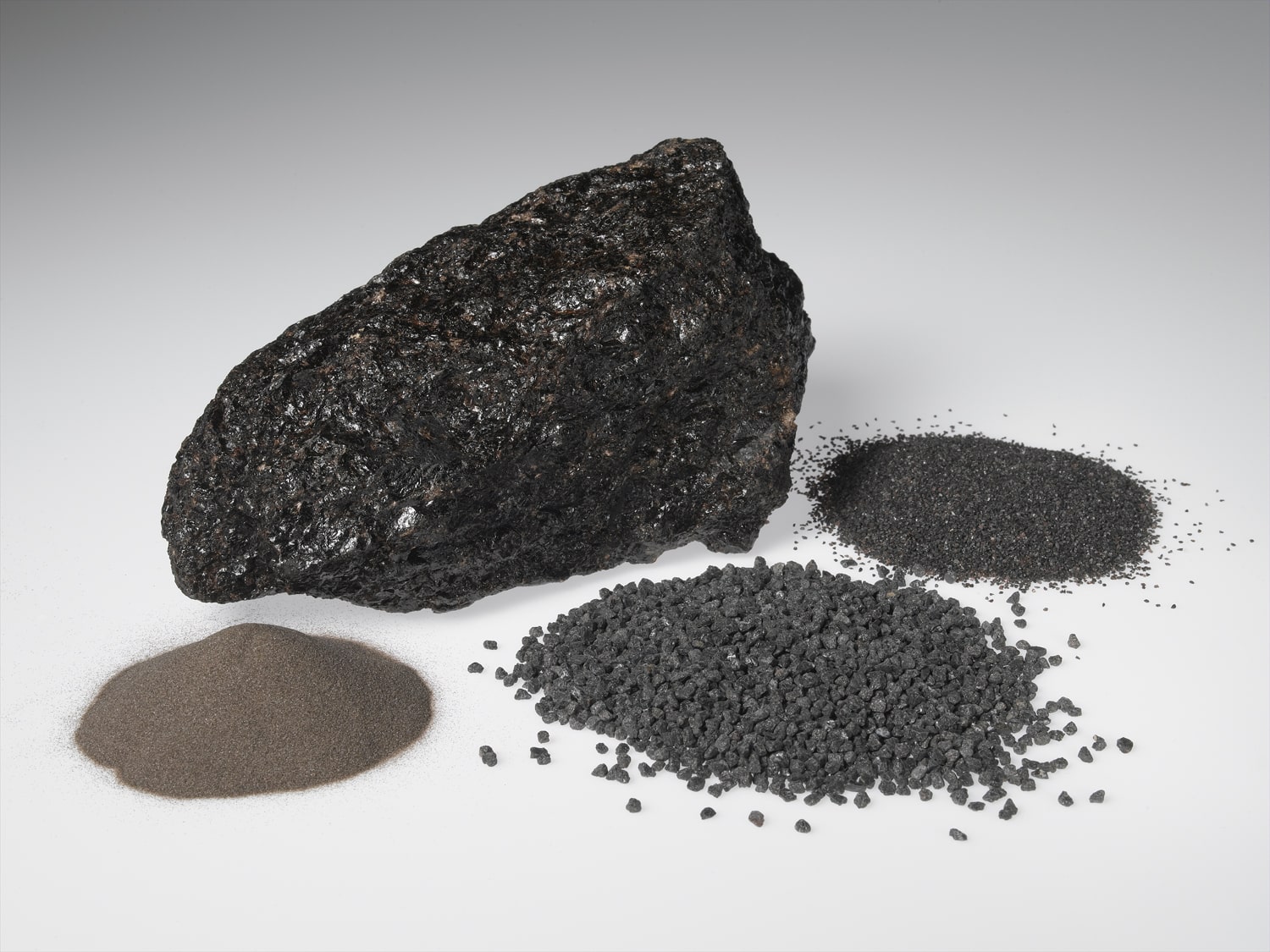 Trong công nghiệp, người ta sản xuất nhôm từ aluminium oxide (Al2O3).
Làm thế nào tính được khối lượng nguyên liệu cần dùng để sản xuất nhôm hoặc tính khối lượng nhôm tạo ra nếu biết khối lượng nguyên liệu đã dùng?
BÀI 5: TÍNH THEO PHƯƠNG TRÌNH HOÁ HỌC
NỘI DUNG BÀI HỌC
Xác định khối lượng, số mol của chất phản ứng và sản phẩm trong phản ứng hóa học
I
II
Hiệu suất phản ứng
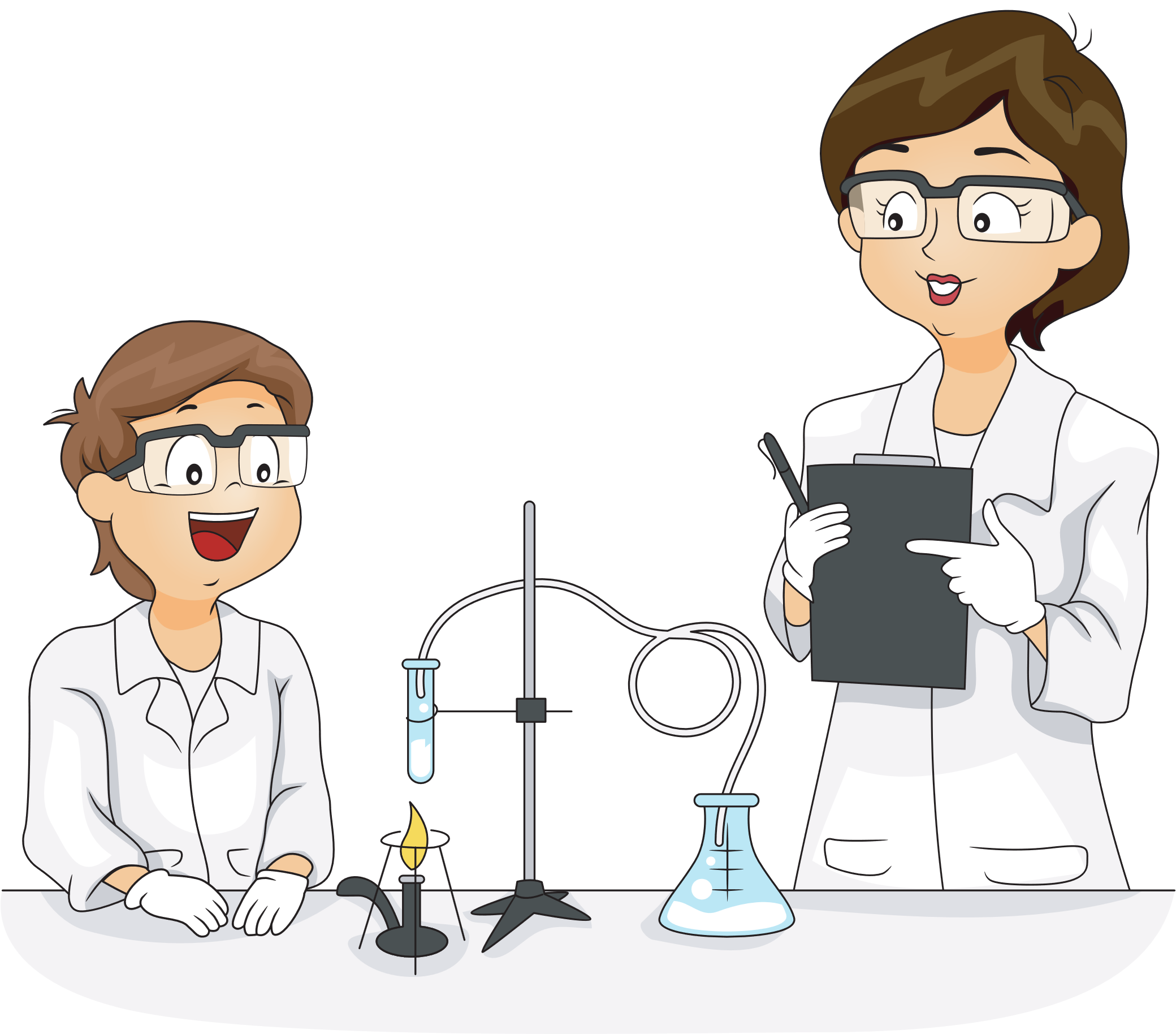 I. Xác định khối lượng, số mol của chất phản ứng và sản phẩm trong phản ứng hóa học
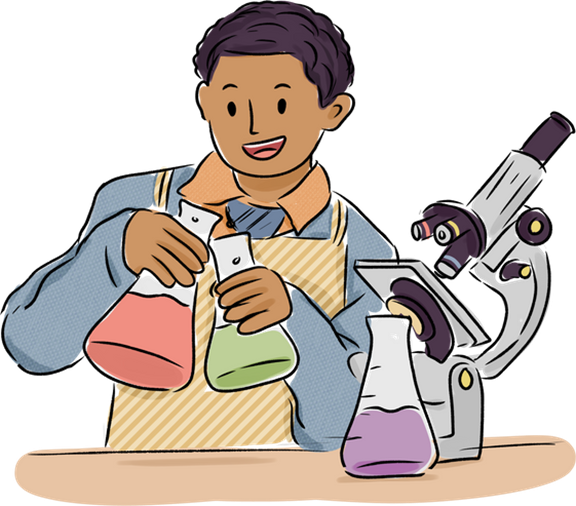 Đọc ví dụ (SGK tr.32, 33), tìm hiểu các bước tính theo phương trình hoá học
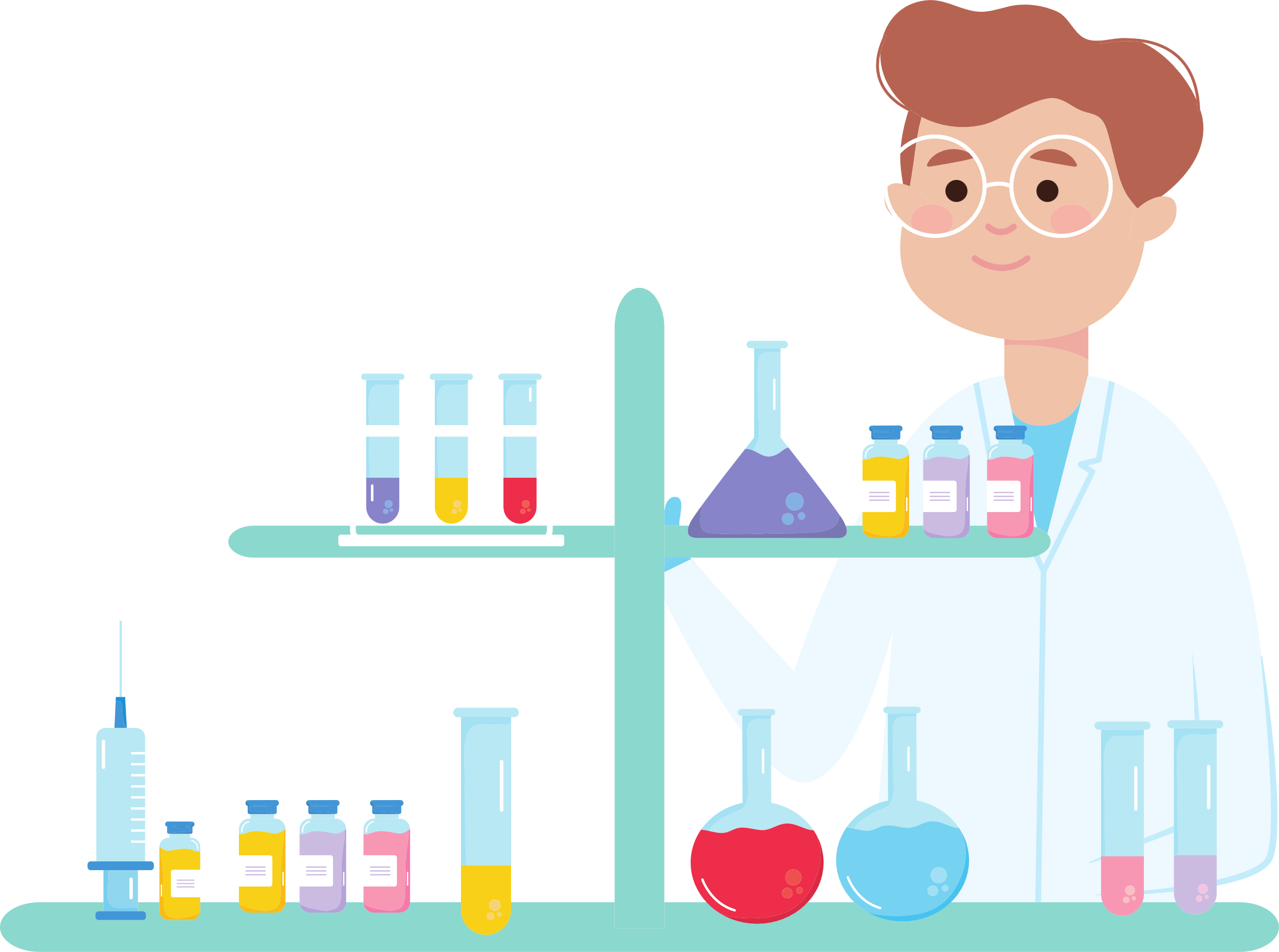 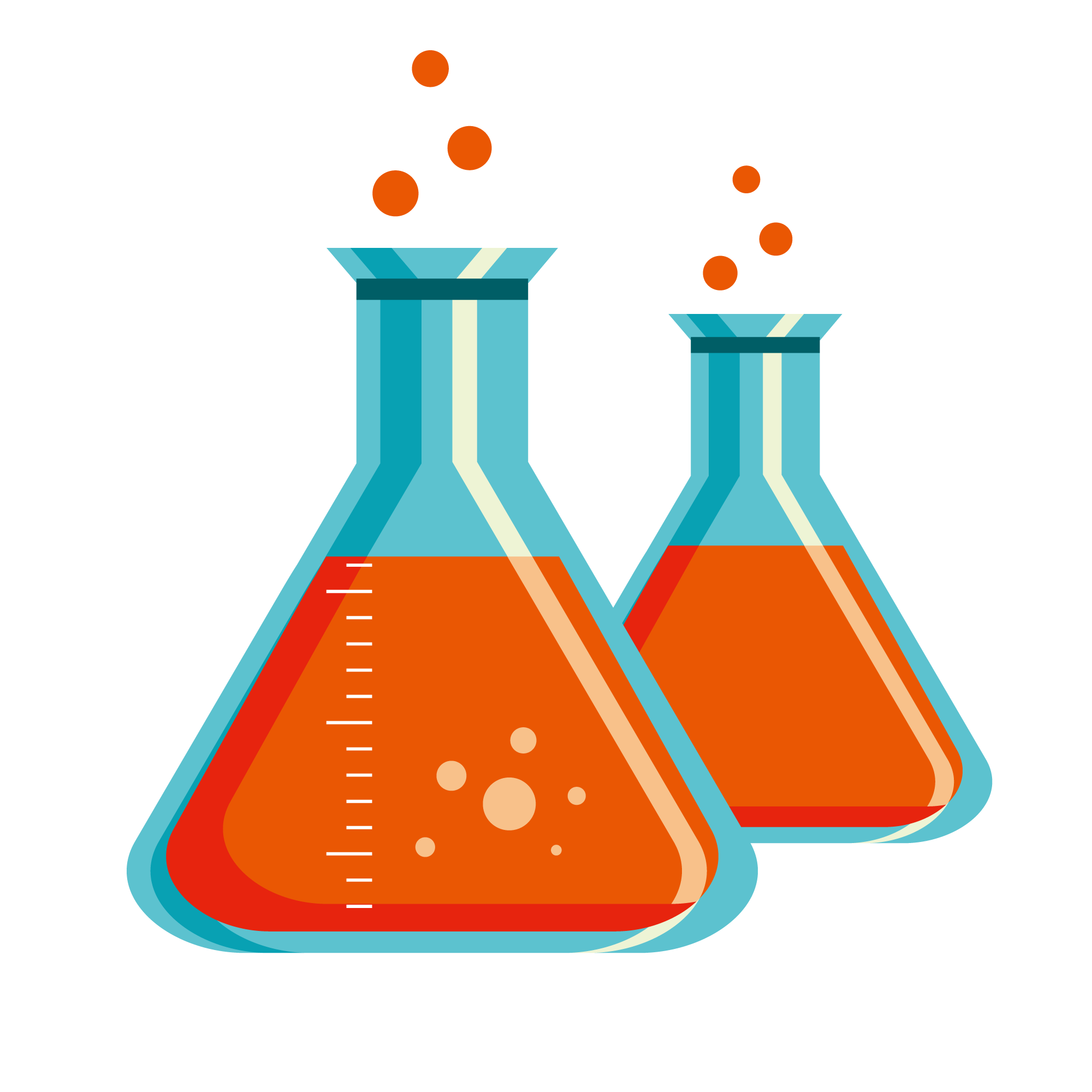 1. Các bước tính theo phương trình hoá học
Bước 1: Viết phương trình hóa học của phản ứng
Bước 2: Tính số mol chất 
bài cho
Bước 4: Tính khối lượng hoặc thể tích của chất cần tìm
Bước 3: Tính số mol chất cần tìm (Dựa vào PTHH và số mol chất đã biết )
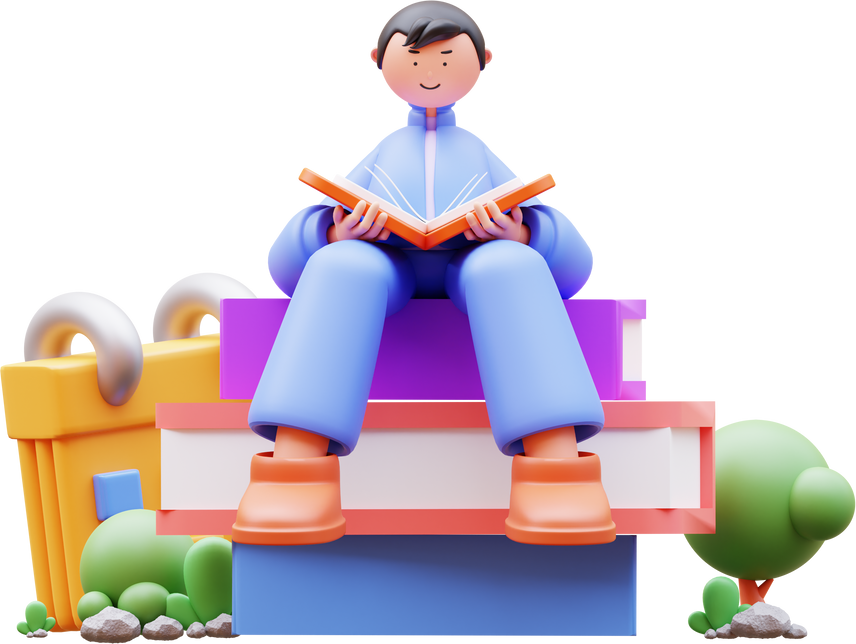 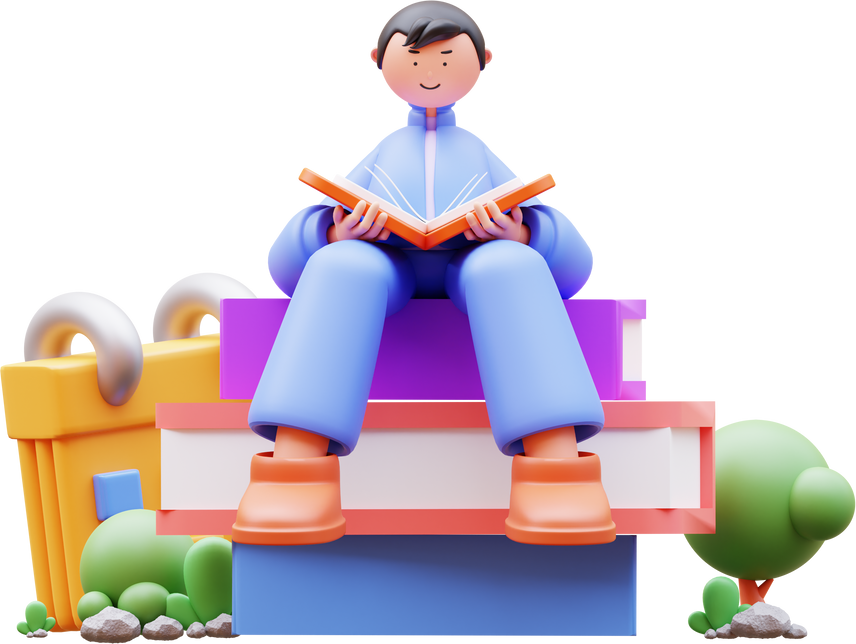 II. Hiệu suất phản ứng
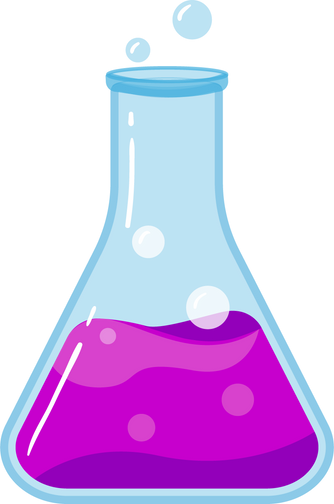 1. Chất phản ứng hết, chất phản ứng dư
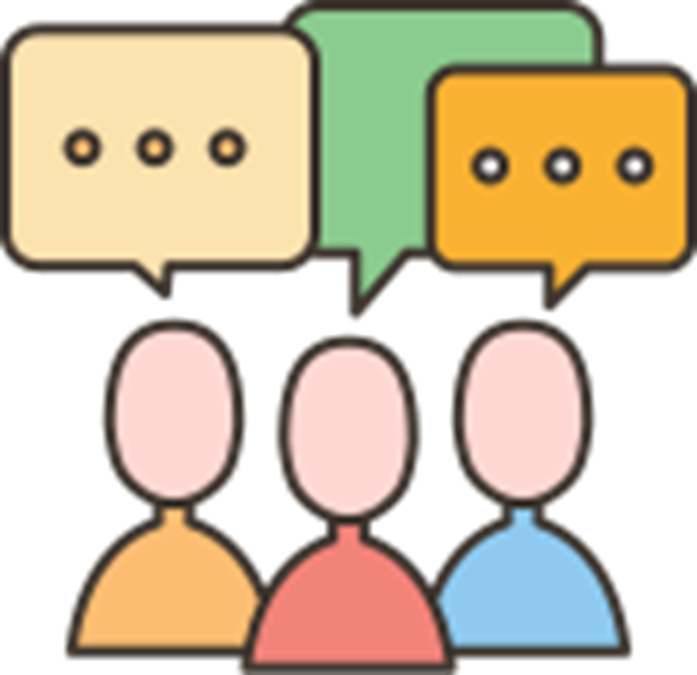 Quan sát Hình 5.1 (SGK tr.34) và trả lời câu hỏi:
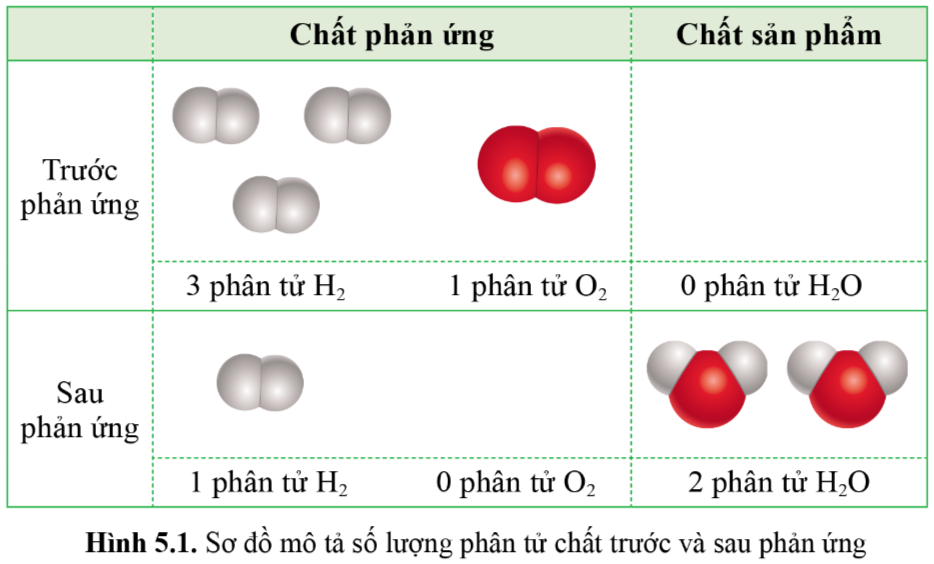 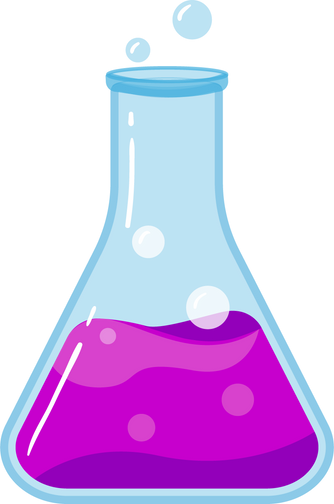 1. Chất phản ứng hết, chất phản ứng dư
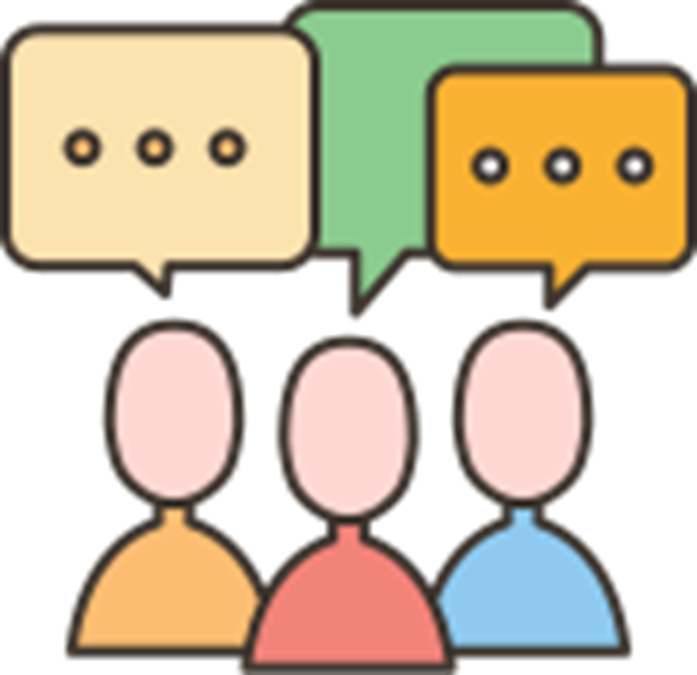 Quan sát Hình 5.1 (SGK tr.34) và trả lời câu hỏi:
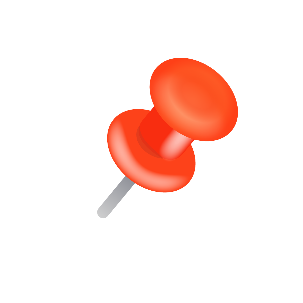 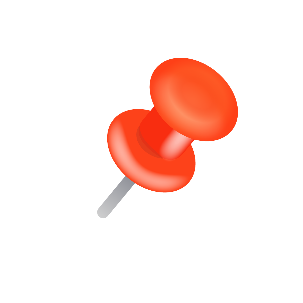 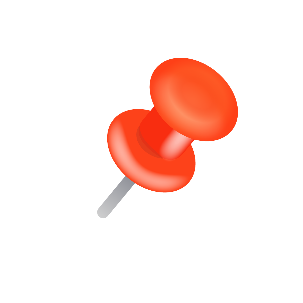 Cho biết số phân tử O2, H2 trước phản ứng, tham gia phản ứng và còn lại sau phản ứng
Cho biết số phân tử H2O tạo thành sau phản ứng
Khi phản ứng kết thúc, chất phản ứng nào hết và chất nào còn dư?
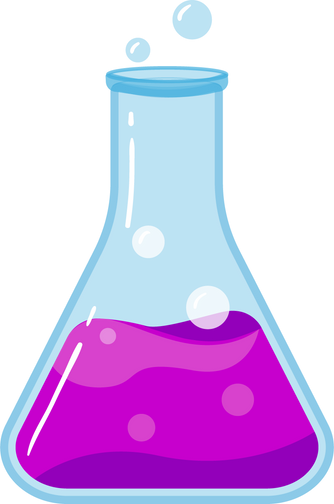 1. Chất phản ứng hết, chất phản ứng dư
Sau phản ứng, O2 là chất phản ứng hết, H2 là chất phản ứng dư.
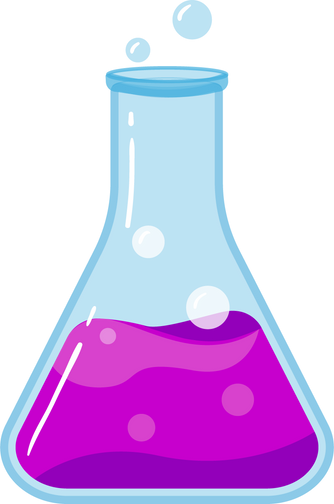 1. Chất phản ứng hết, chất phản ứng dư
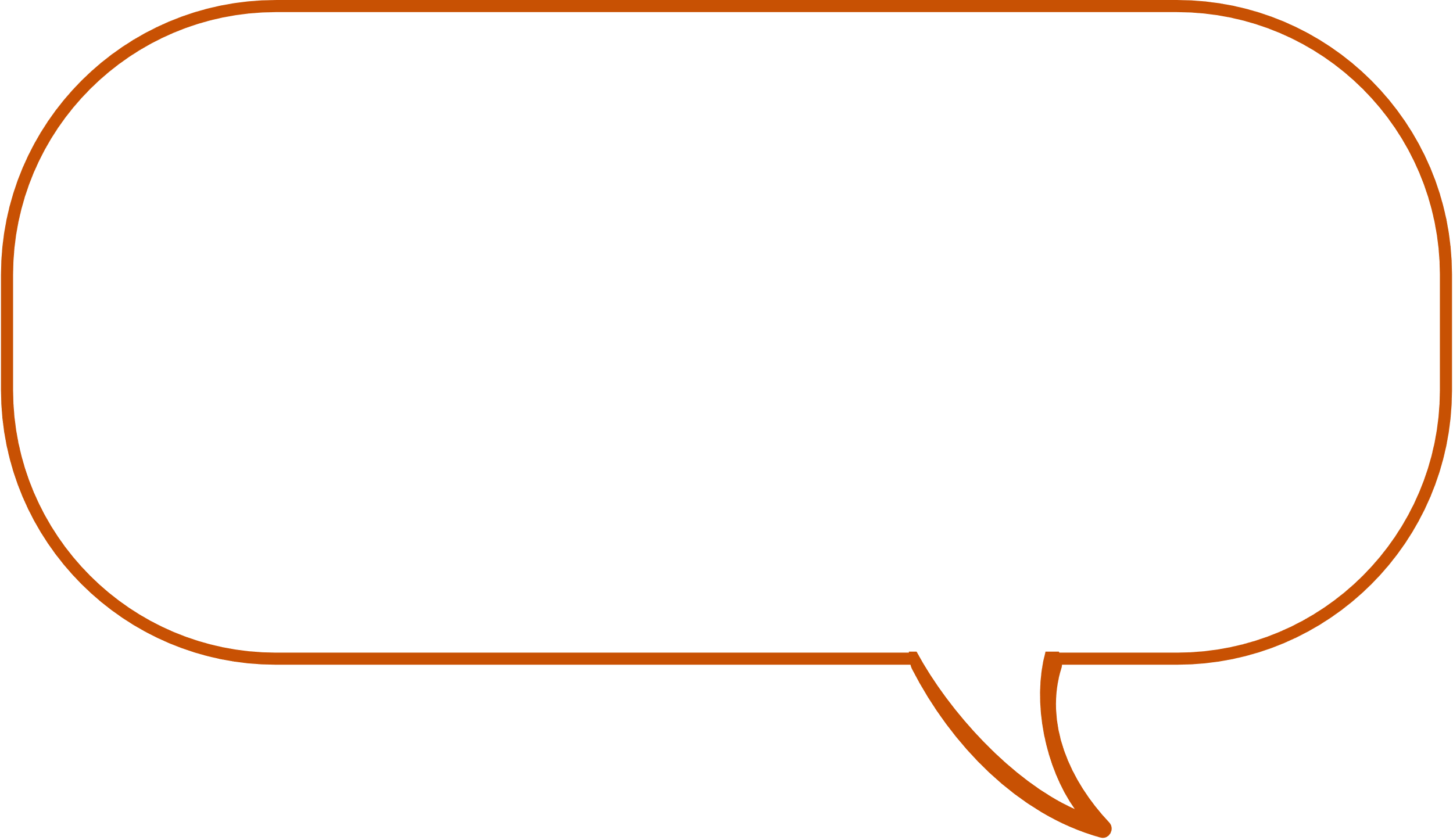 Câu hỏi 1 (SGK tr.33): Đốt nóng bình chứa hỗn hợp gồm 1 mol khí hydrogen và 0,4 mol khí oxygen đến khi phản ứng xảy ra hoàn toàn. Cho biết chất nào còn dư sau phản ứng.
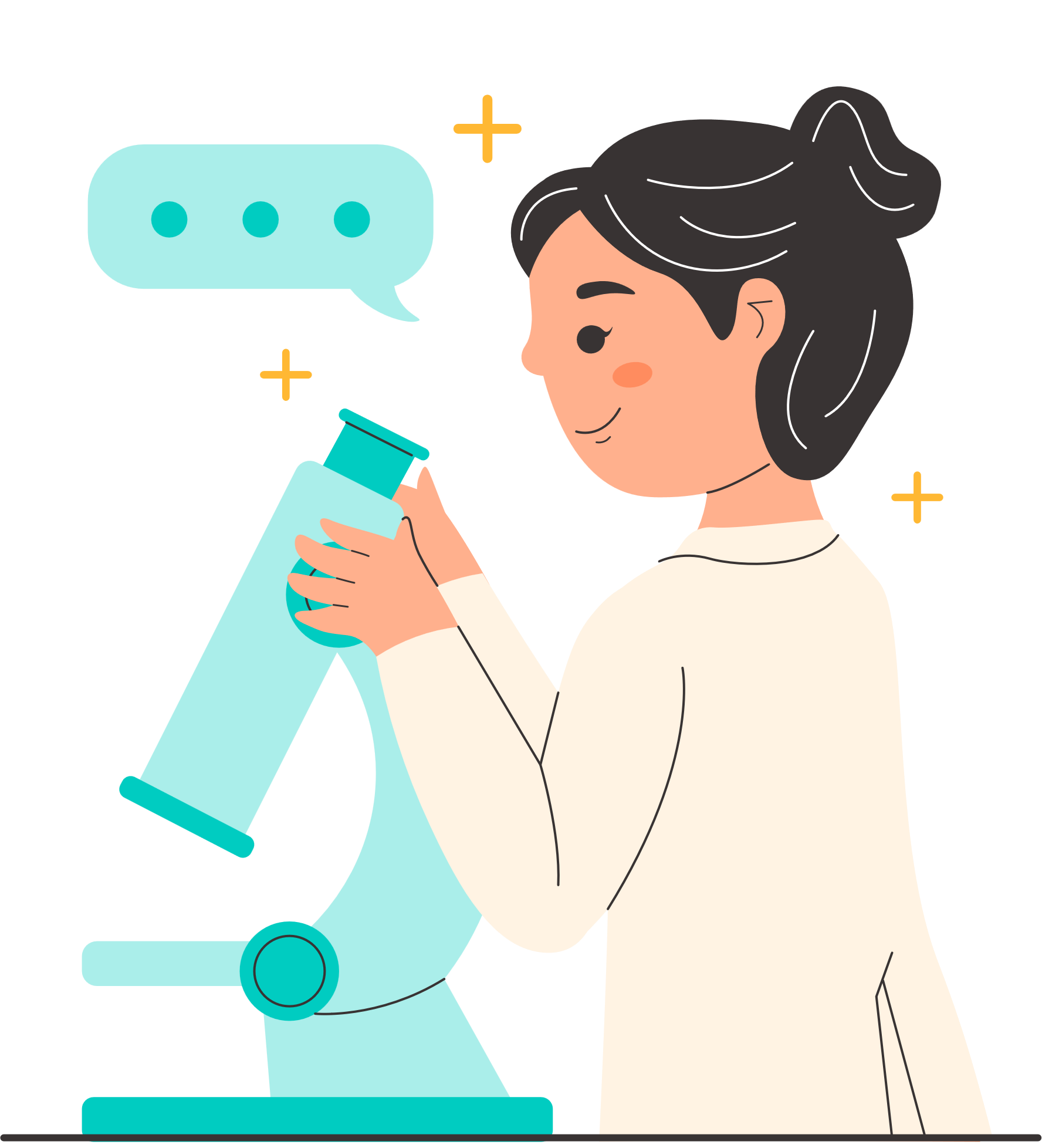 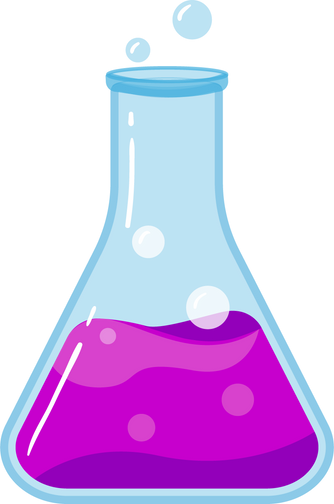 1. Chất phản ứng hết, chất phản ứng dư
Lời giải
KẾT LUẬN
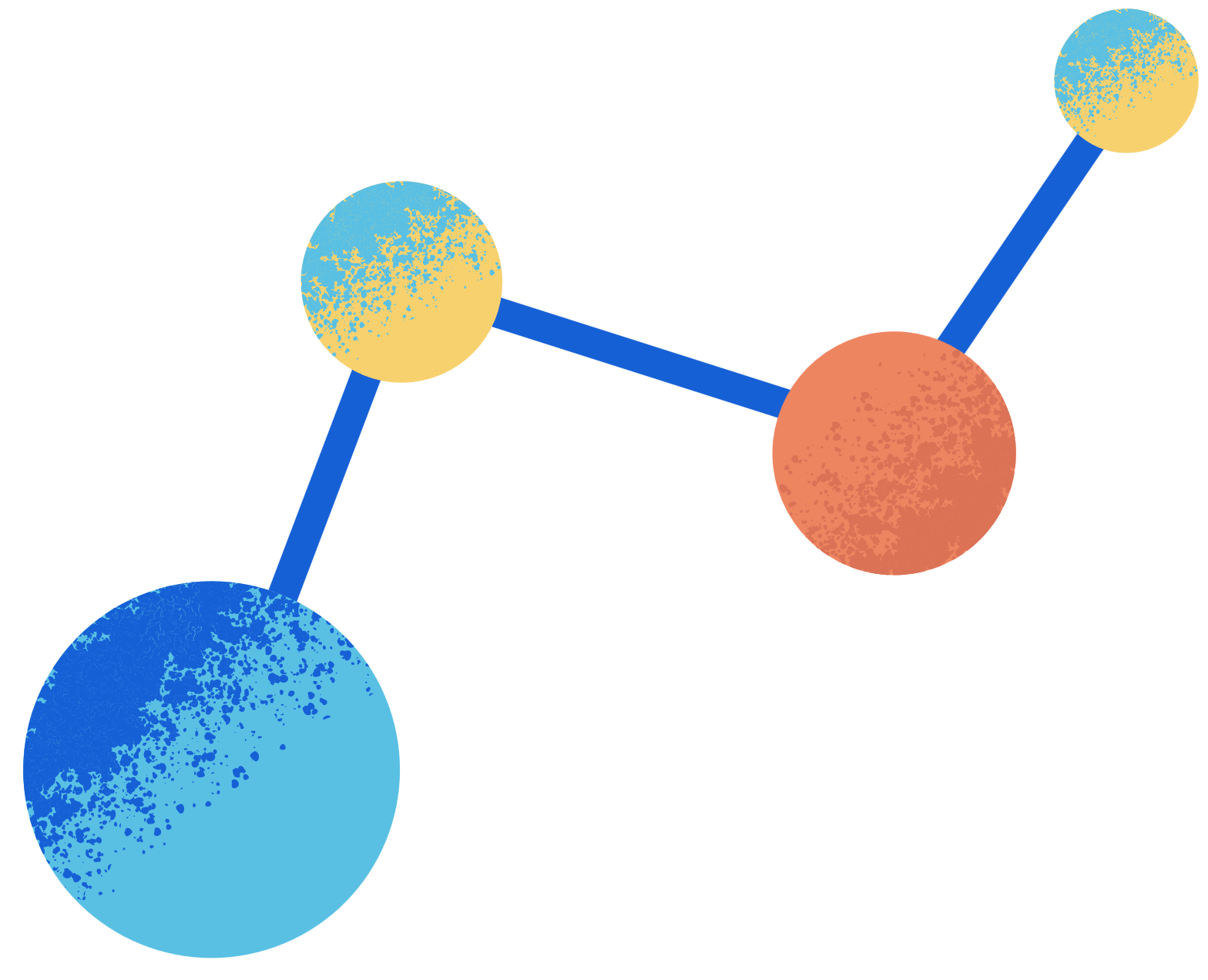 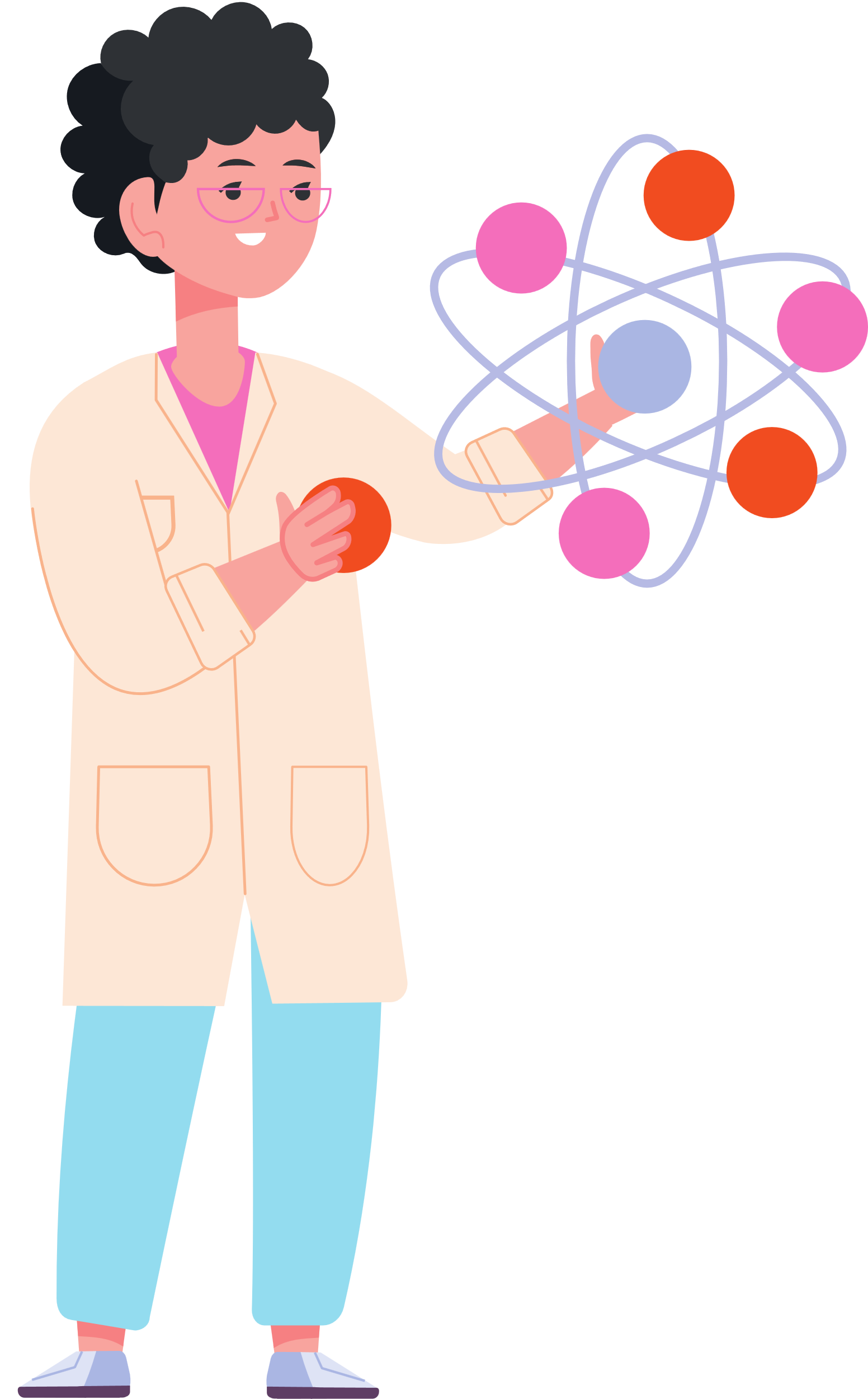 Chất phản ứng hết là chất không còn sau khi phản ứng kết thúc.
Chất phản ứng dư là chất còn lại sau khi kết thúc phản ứng.
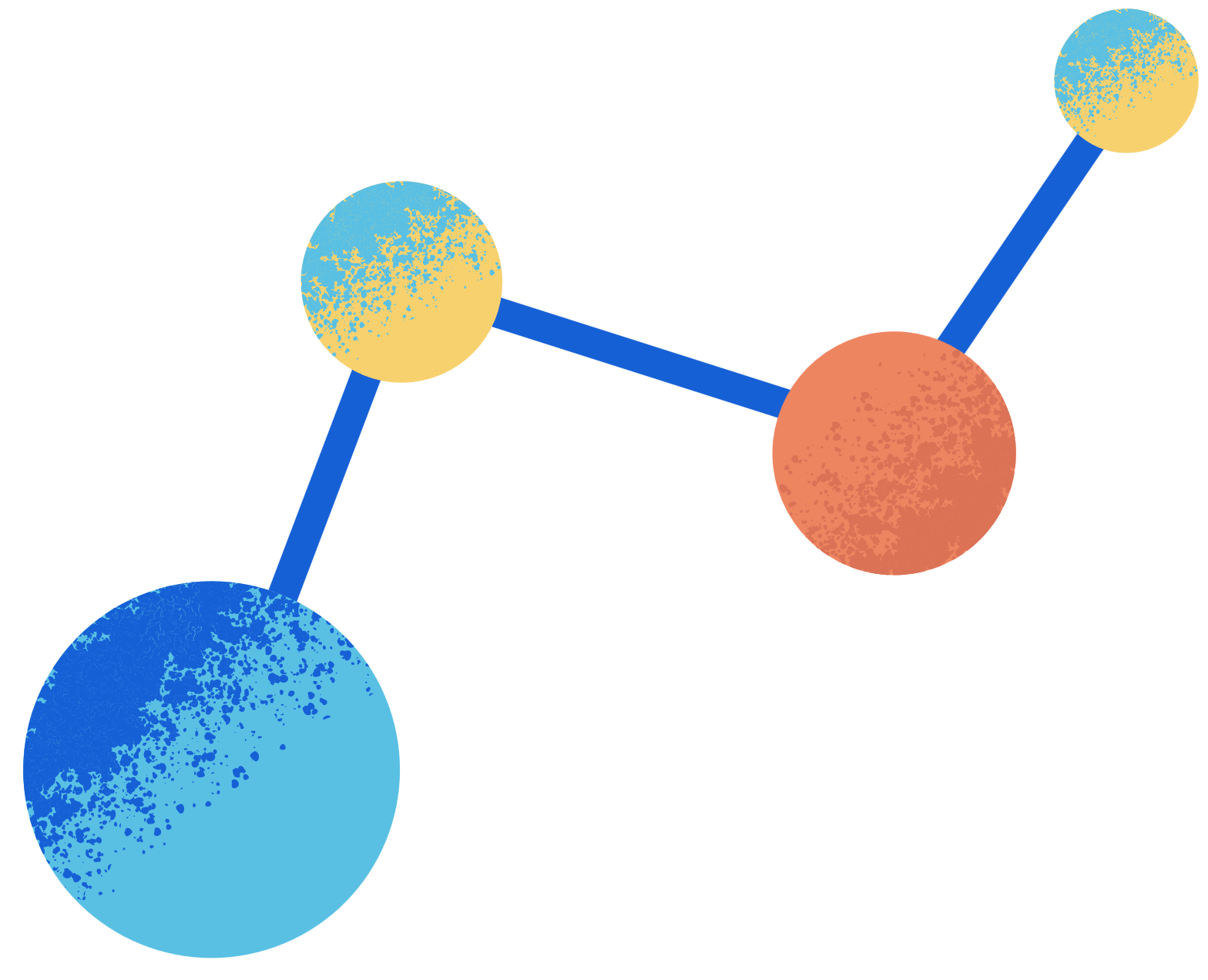 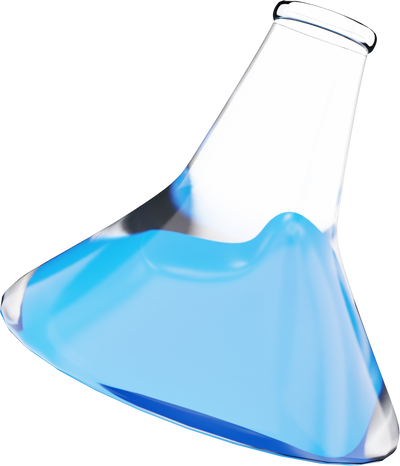 2. Hiệu suất phản ứng
Khi đốt cháy than (thành phần chính là carbon) trong oxygen hoặc trong không khí sinh ra carbon dioxide:
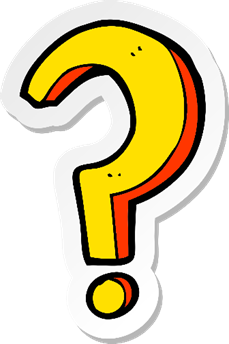 Theo PTHH, nếu đốt 1 mol carbon trong 1 mol oxygen thì thu được bao nhiêu gam CO2?
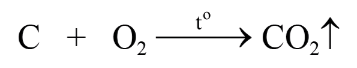 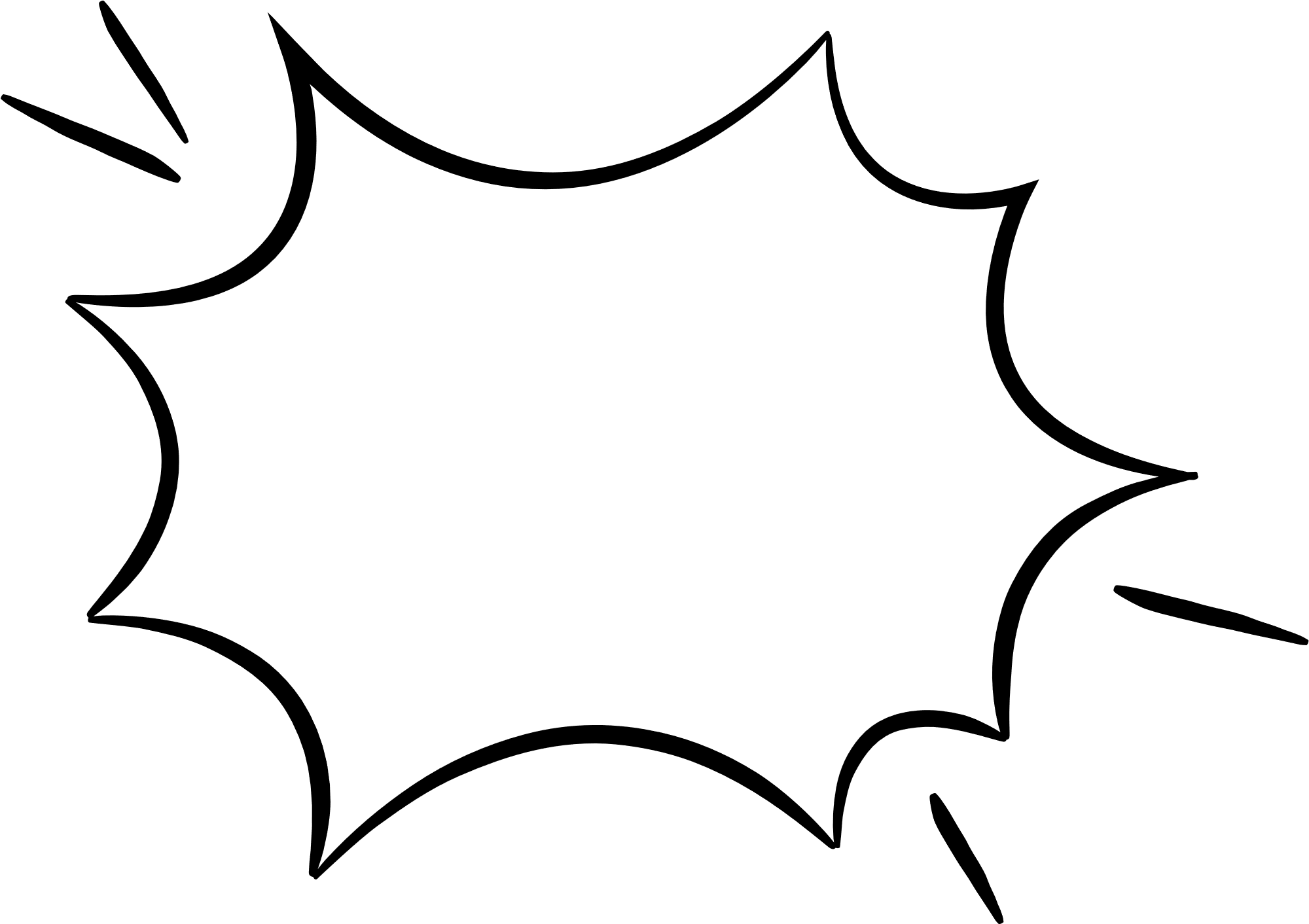 44 gam
Khái niệm: Hiệu suất phản ứng (kí hiệu là H) là tỉ số giữa lượng sản phẩm thu được theo thực tế và lượng sản phẩm thu được theo lí thuyết.
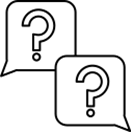 Trả lời câu hỏi
Câu hỏi 2 SGK trang 34:
a) Hiệu suất phản ứng được tính bằng cách nào?
b) Khi nào hiệu suất của phản ứng bằng 100% ?
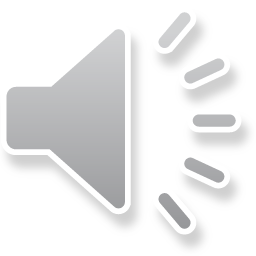 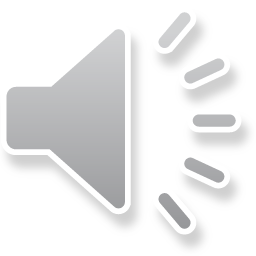 LUYỆN TẬP
Câu 1. Khi tính toán theo phương trình hóa học, 
cần thực hiện mấy bước cơ bản?
A. 4 bước
C. 3 bước
B. 2 bước
D. 4 bước
[Speaker Notes: A]
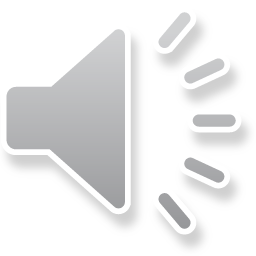 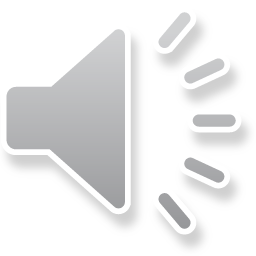 LUYỆN TẬP
Câu 2. Khối lượng vôi sống (CaO) thu được khi nung hoàn toàn đá vôi chứa 50 gam CaCO3 là:
A. 27 gam
C. 28 gam
B. 26 gam
D. 29 gam
[Speaker Notes: C]
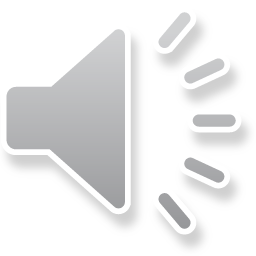 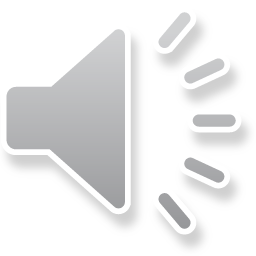 LUYỆN TẬP
A. 60%
C. 65%
B. 80%
D. 70%
[Speaker Notes: D]
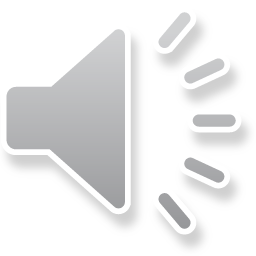 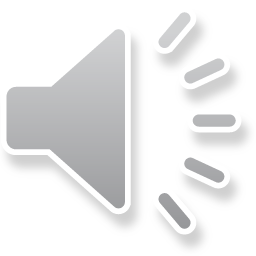 LUYỆN TẬP
A. 0,01 mol
C. 0,02 mol
B. 0,04 mol
D. 0,5 mol
[Speaker Notes: B]
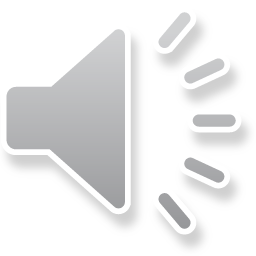 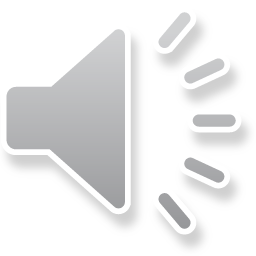 LUYỆN TẬP
Câu 5. Khi đốt than (thành phần chính là carbon), phương trình hóa học xảy ra như sau:
Nếu đem đốt 3,6 gam carbon thì lượng khí CO2 sinh ra sau phản ứng ở điều kiện chuẩn là:
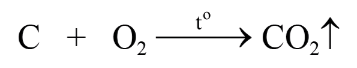 A. 7,743 lít
C. 7,437 lít
B. 7,347 lít
D. 7,734 lít
[Speaker Notes: C]
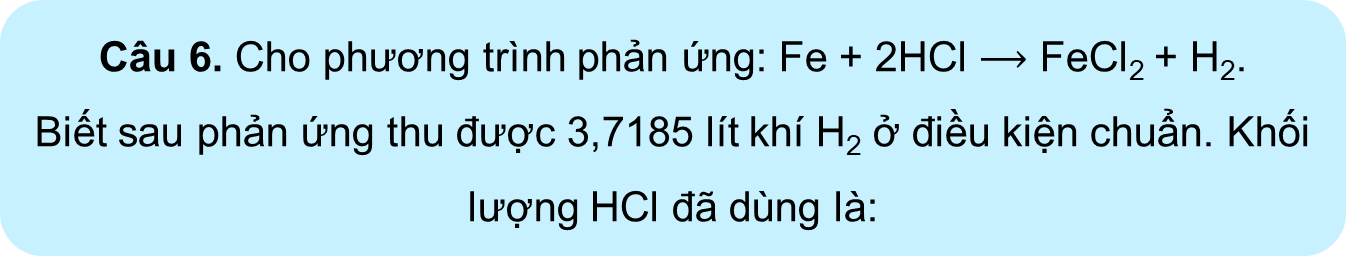 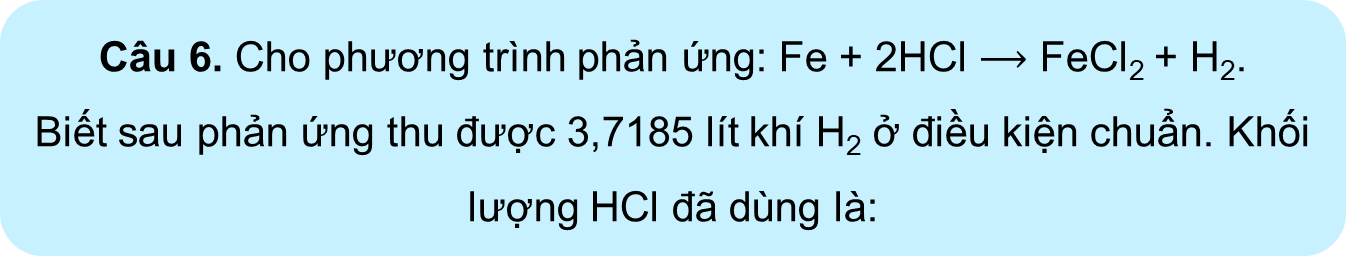 LUYỆN TẬP
A. 10,95 gam
C. 5,475 gam
B. 7,3 gam
D. 3,65 gam
[Speaker Notes: A]
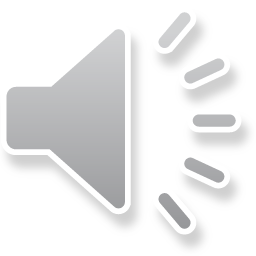 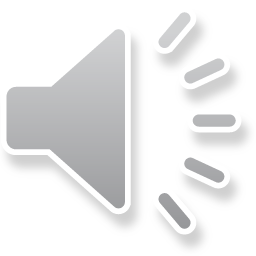 LUYỆN TẬP
A. 1,792 lít
C. 2,224 lít
B. 1,9832 lít
D. 1,7902 lít
[Speaker Notes: B]
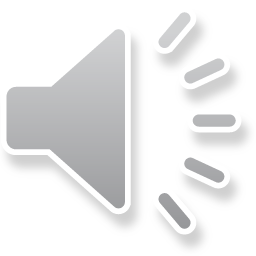 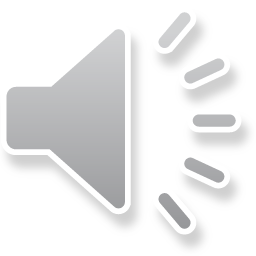 LUYỆN TẬP
Câu 8. Cho phương trình phản ứng 2Cu + O2  2CuO. Biết 9,6 g Cu tác dụng với oxygen thu được 10,8 g CuO. Hiệu suất phản ứng là:
A. 60%
C. 70%
B. 80%
D. 90%
[Speaker Notes: D]
VẬN DỤNG
Trong công nghiệp, nhôm được sản xuất từ aluminium oxide (Al2O3) theo phương trình hóa học sau:
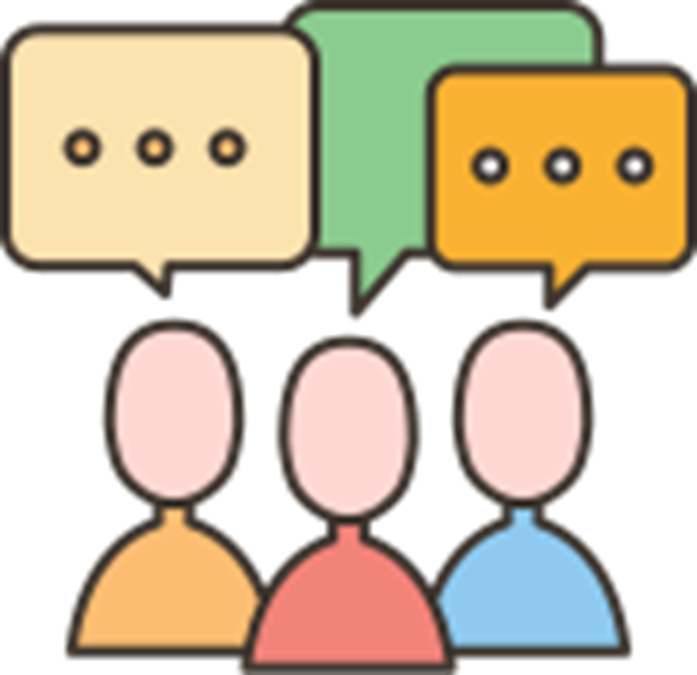 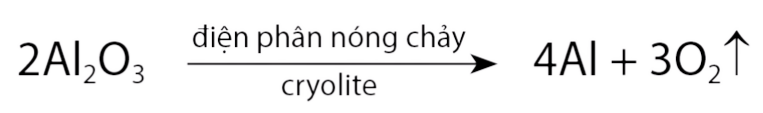 a) Tính hiệu suất phản ứng khi điện phân 102 kg Al2O3, biết khối lượng nhôm thu được sau phản ứng là 51,3 kg. 
b) Biết khối lượng nhôm thu được sau điện phân là 54 kg và hiệu suất phản ứng là 92%, tính khối lượng Al2O3 đã dùng.
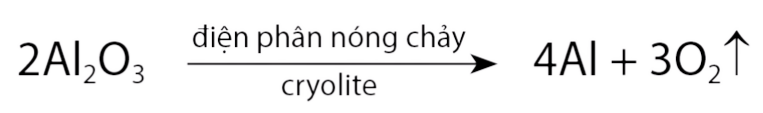 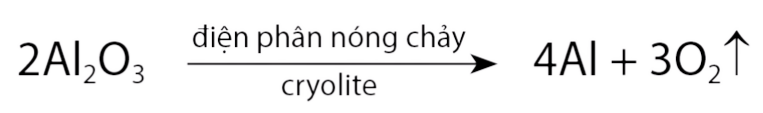 HƯỚNG DẪN VỀ NHÀ
01
02
03
Đọc và tìm hiểu trước nội dung Bài 6
Hoàn thành bài tập trong SBT
Ôn tập kiến thức đã học
CẢM ƠN SỰ CHÚ Ý LẮNG NGHE CỦA CẢ LỚP!